Introduction to Neutrino Physics Session
A.K.Ichikawa, Kyoto university
(working on the T2K experiment.  Experimentalist!)
Constituents of This World
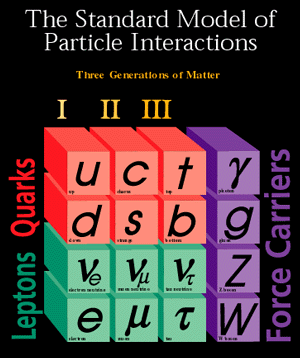 How can we distinguish btw. 
u, c and t
d, s and b
ne, nm and nt
e, m and t
Same spin, same charge…
Only by mass! Except for n’s.
Electric charge
2
+a (Higgs, dark matter, dark energy…..?)
Fig. from FNAL home page
How can we distinguish neutrinos?
Neutrinos do interact with matter and
An electron neutrino changes to an electron.
A muon neutrino changes to a muon.
A tau neutrino changes to a tau.
We call this categorization ‘flavor’.
3
Mixing btw. Flavor and Mass
4
A neutrino is produced as an eigenstate of one flavor, but propagate with two different speed
n1
n2
Traveling distance L
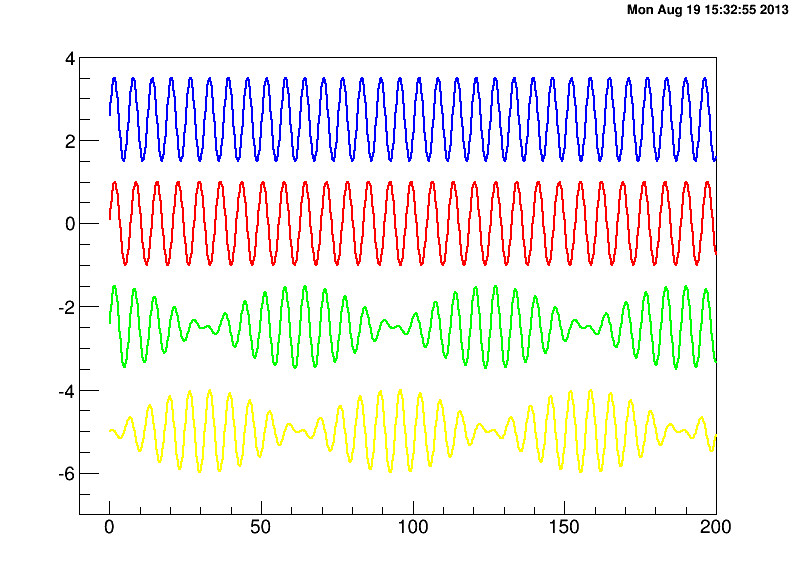 |na> 
(a=e,m,t)
muon neutrino
tau neutrino
Neutrino Oscillation!
5
flight length
Quark vs. Neutrino – Oscillation-
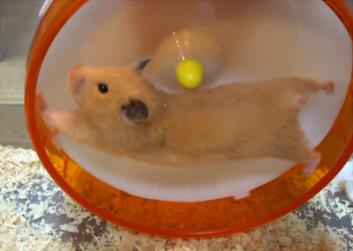 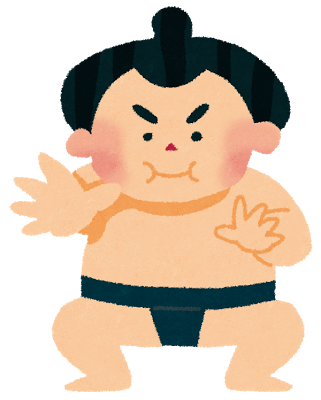 3
Oscillate across loooong distance
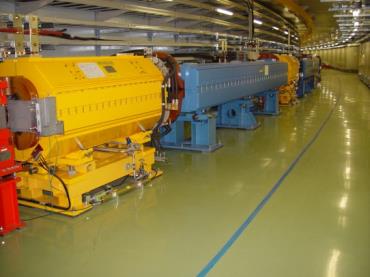 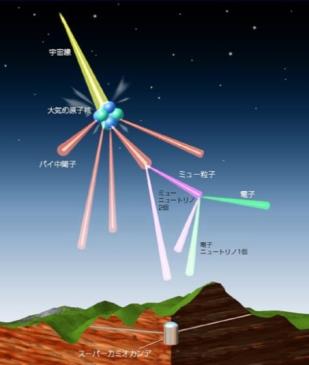 Atmospheric
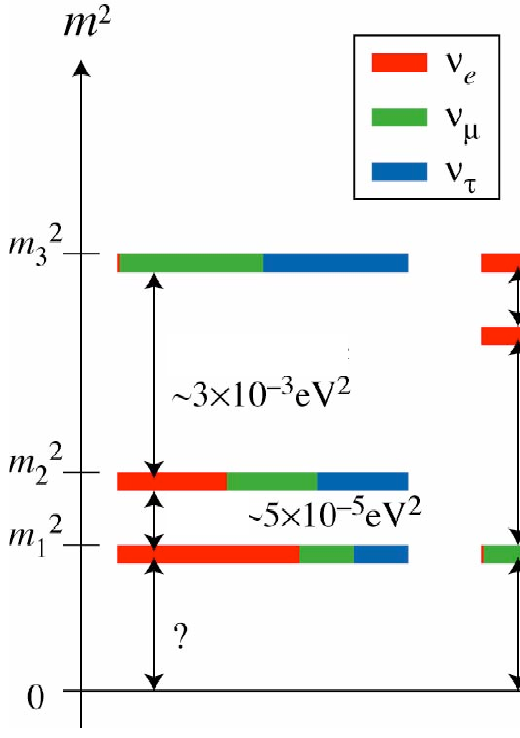 Accelerator
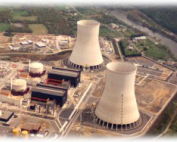 Reactor
~300 km @ En=700 MeV
~2.4x10-3eV2
~50 km @ En=3 MeV
~7.6x10-5eV2
Solar
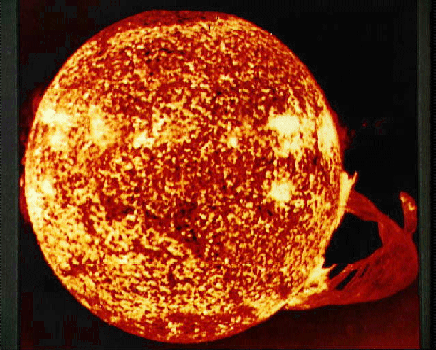 However, in other words, nature allows oscillations corresponding to three Dm2’s happen in Earth Scale
7
Appearance vs. Disappearance
8
Mixing matrix by Neutrino oscillations
CKM matrix for quarks
PMNS matrix for leptons
Atmospheric
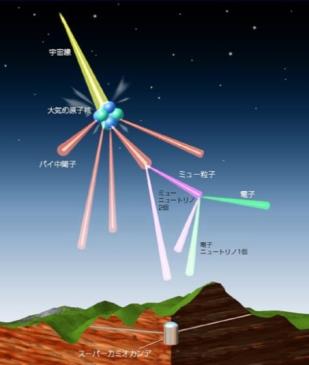 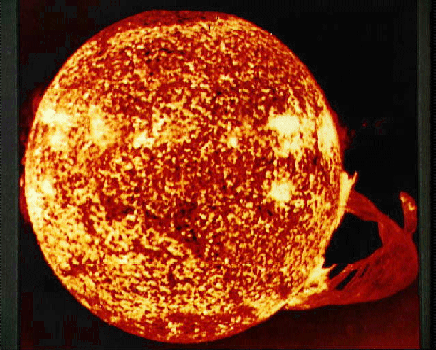 Solar
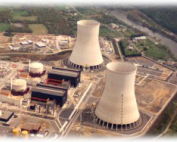 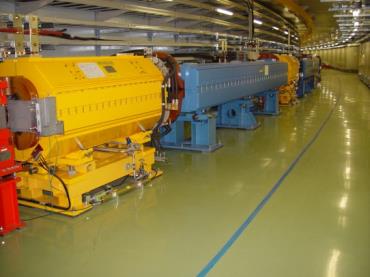 Reactor
Accelerator
5
And we found
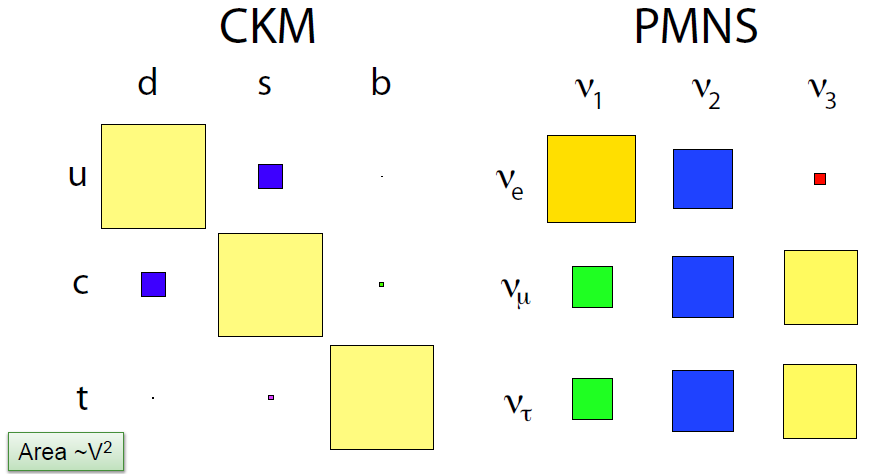 10
S. Stone, ICHEP2012
Do they mean something?
lepton
quark
Assuming some symmetry among quarks and leptons, some models predict
11
[Speaker Notes: 要確認]
CP violation by three generation mixing
Mixing with > 3 generation can have imaginary components, 
which introduce different behavior between particle and anti-particle=CP violation.
In case of 3 generations, one CP phase.
CKM (quark sector) d~60°
PMNS (lepton sector) d~?
12
neutrino oscillation of three states
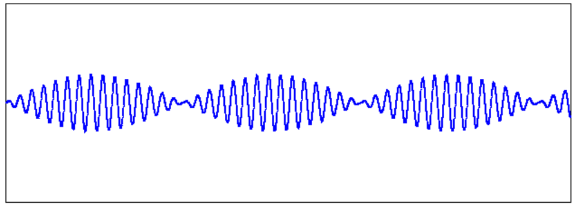 Two neutrinos case
Three neutrinos case
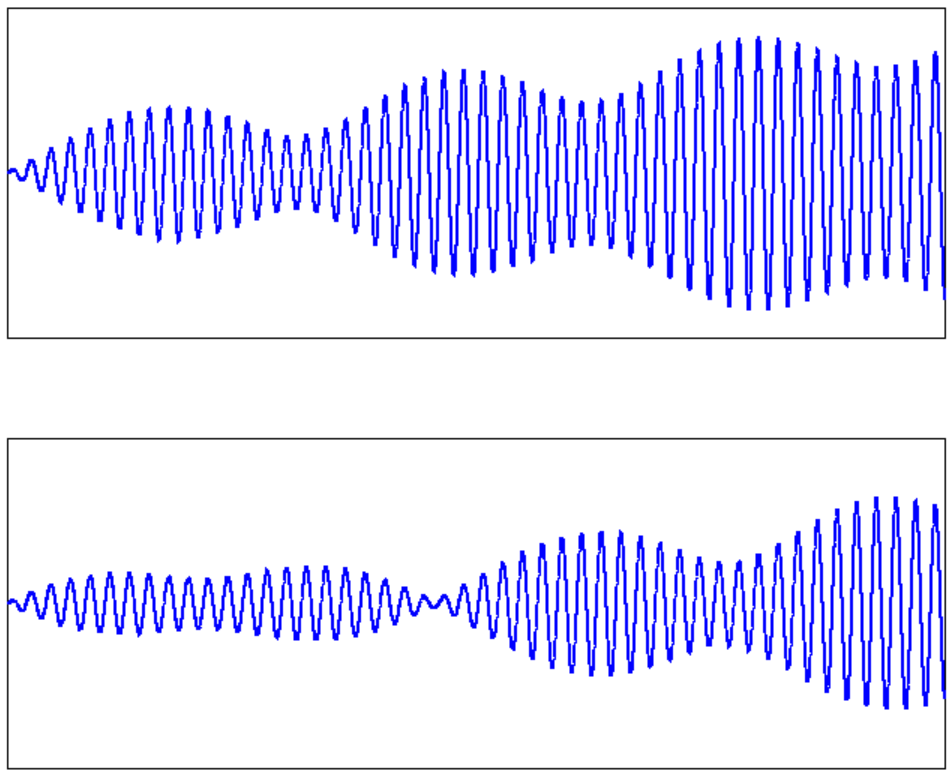 neutrino
antineutrino
13
CP violation in neutrino oscillation
14
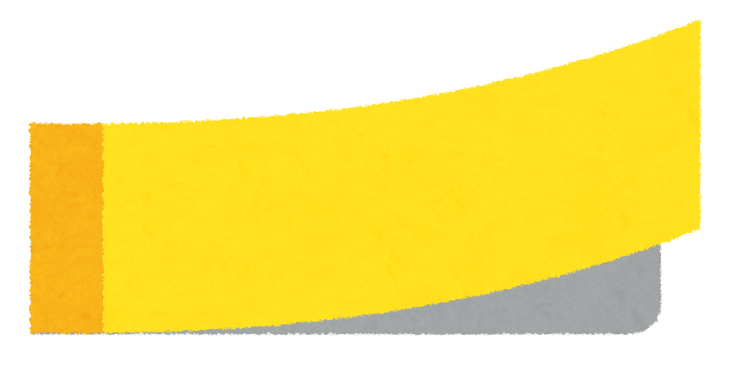 Accelerator-based long baseline experiment – now and future -
New result
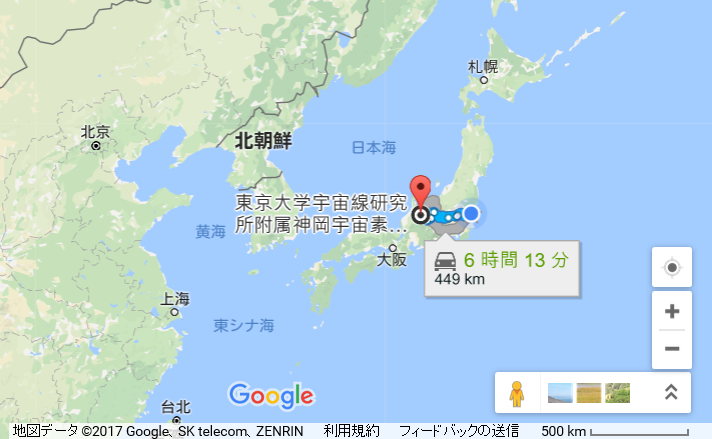 J-PARC
NOvA far detector
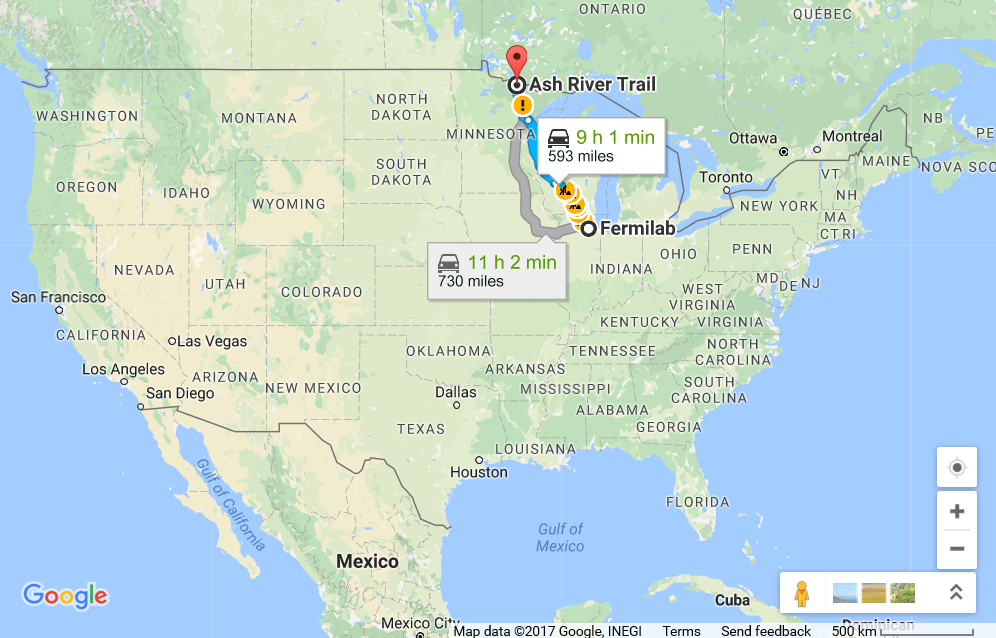 Super-Kamiokande
DUNE far detector
Fermilab
15
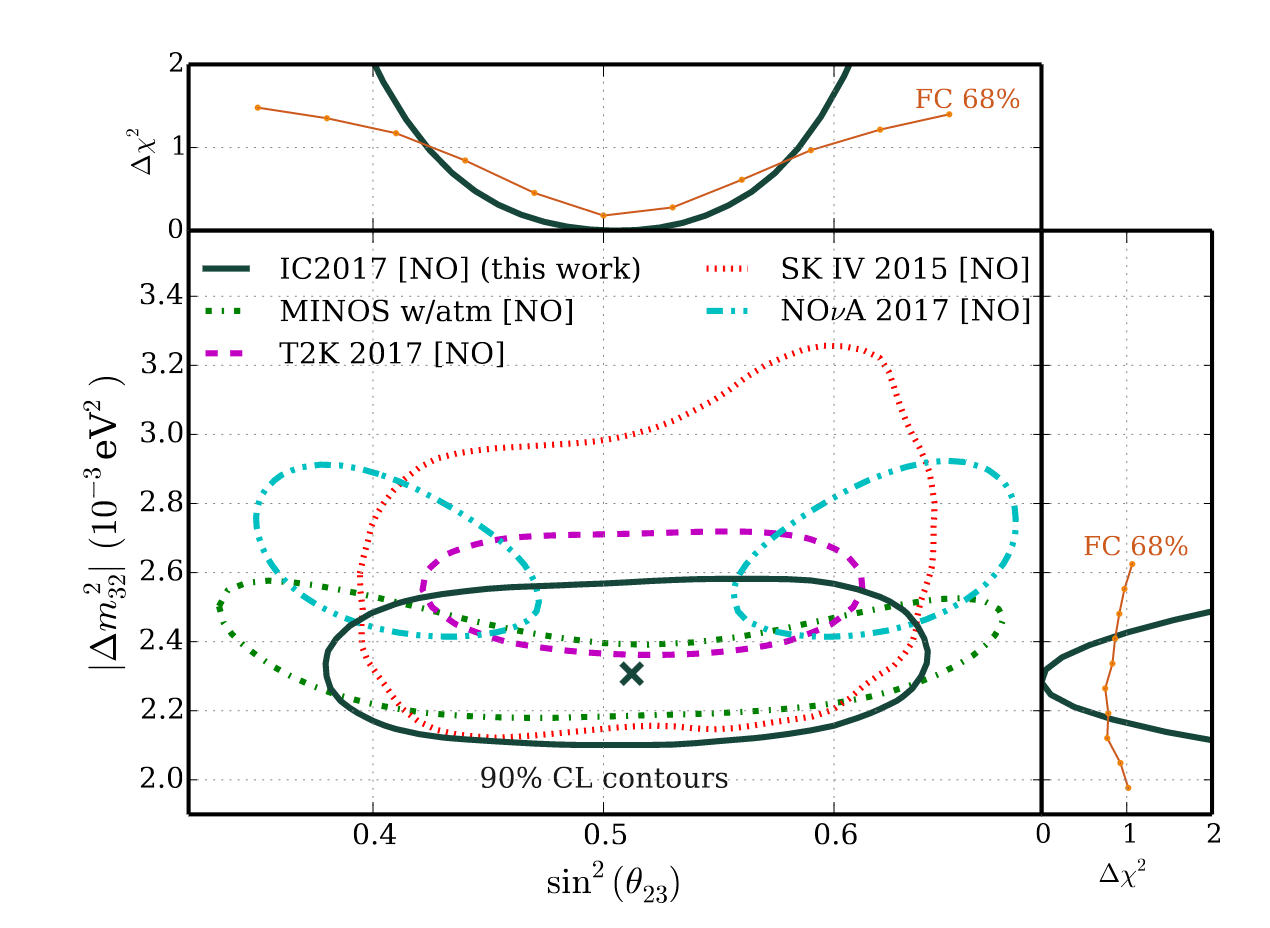 Maximal mixing disfavored at 2.6σby NOvA
Phys. Rev. Lett. 118, 151802 (2017)
16
http://icecube.wisc.edu/news/view/522
What’s else?   known unknowns(2) Mass order
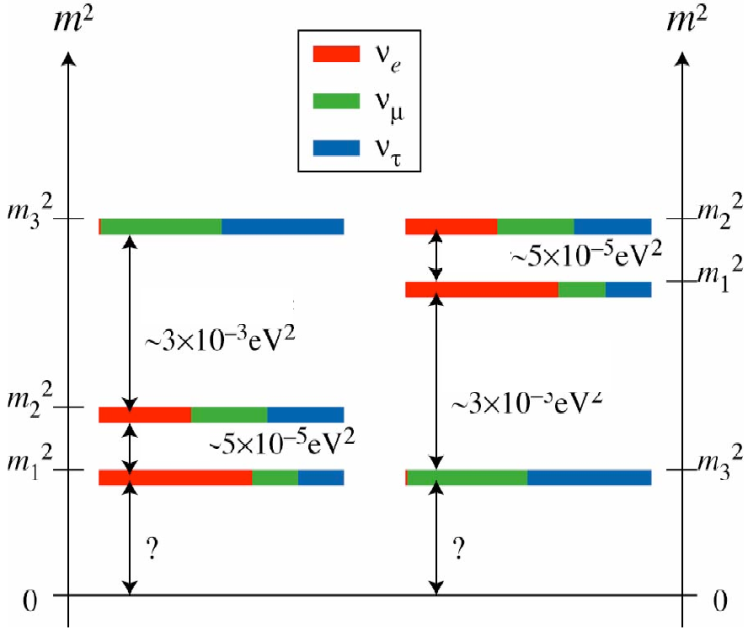 m3
m1
m2
m1
Normal
Inverted
m3
m2
~7.6x10-5eV2
OR
~2.4x10-3eV2
~2.4x10-3eV2
~7.6x10-5eV2
It is very important in connection with the double-beta-decay search.
17
What’s else?   known unknowns(2) Mass order
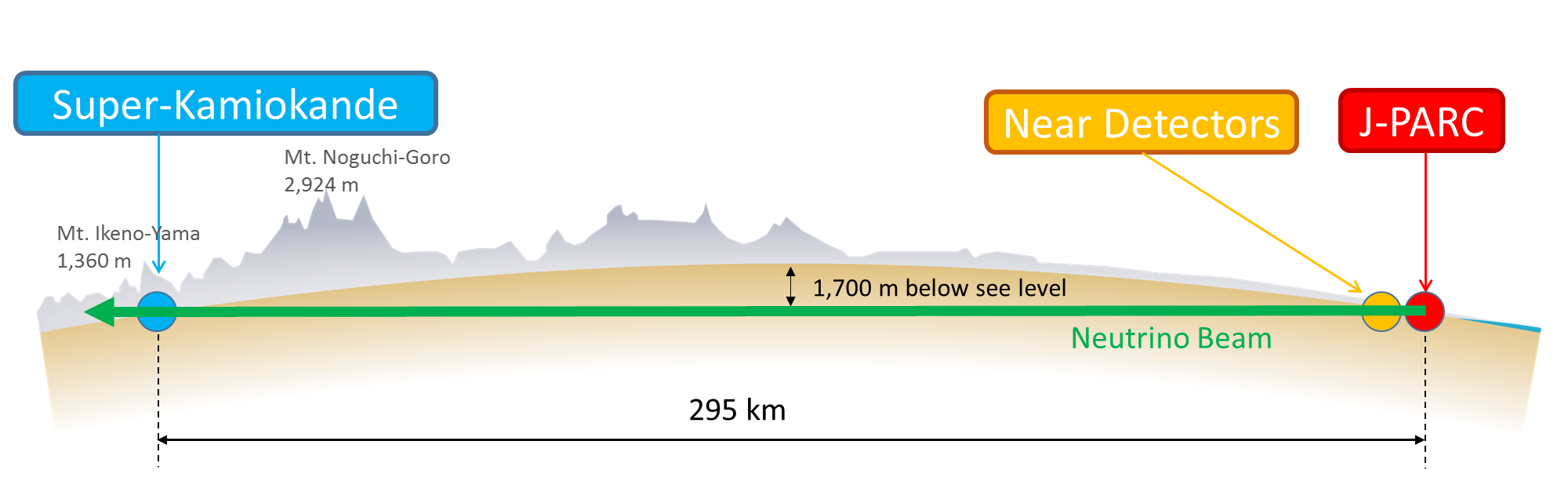 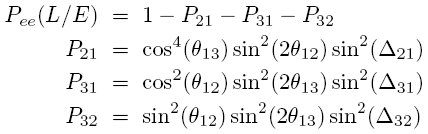 18
Complementarity of acc. experiments at different baseline length
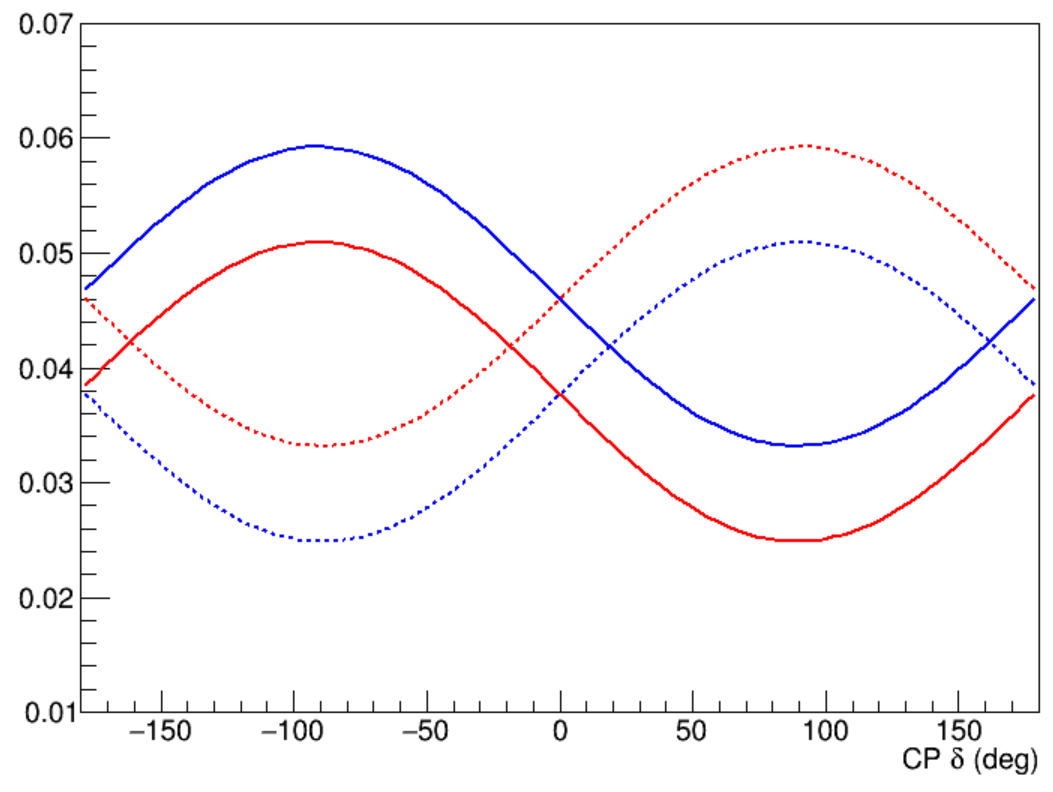 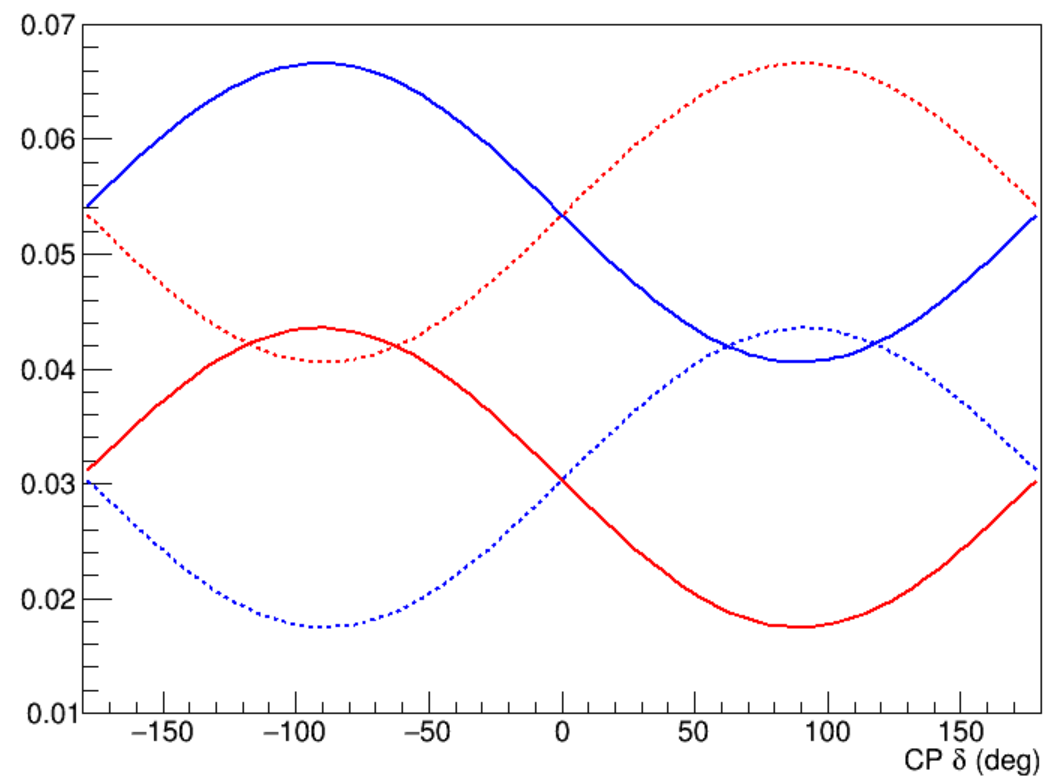 NH
IH
19
Complementarity of acc. experiments at different baseline length
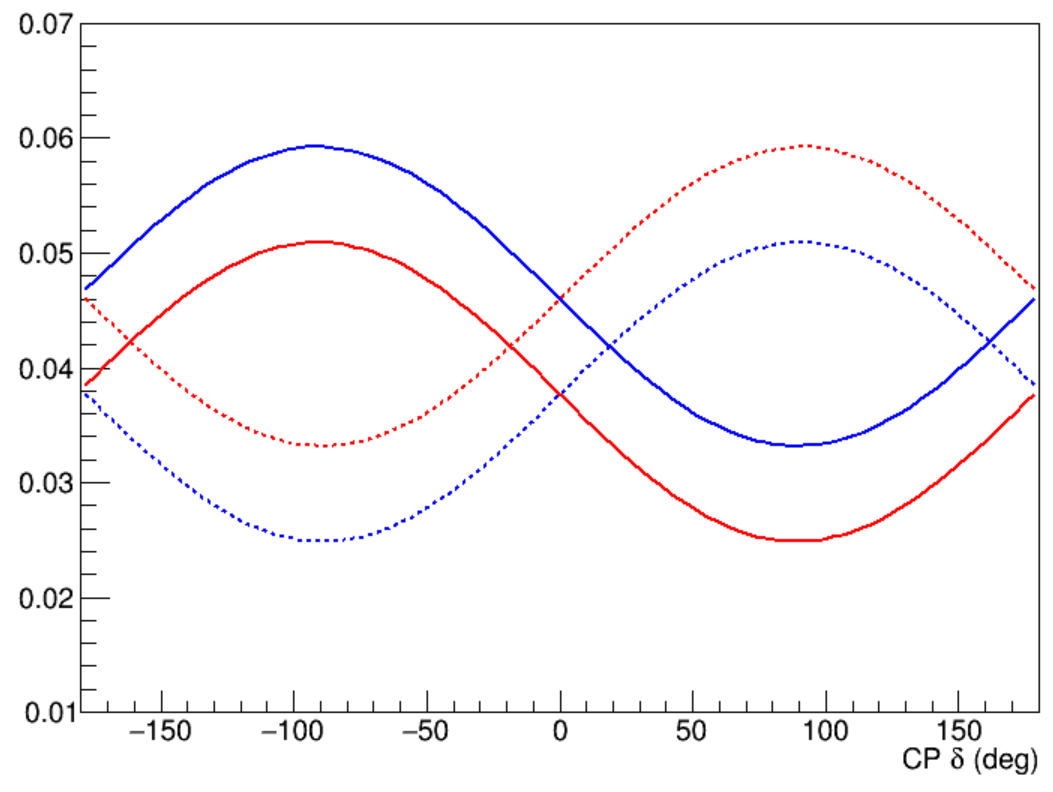 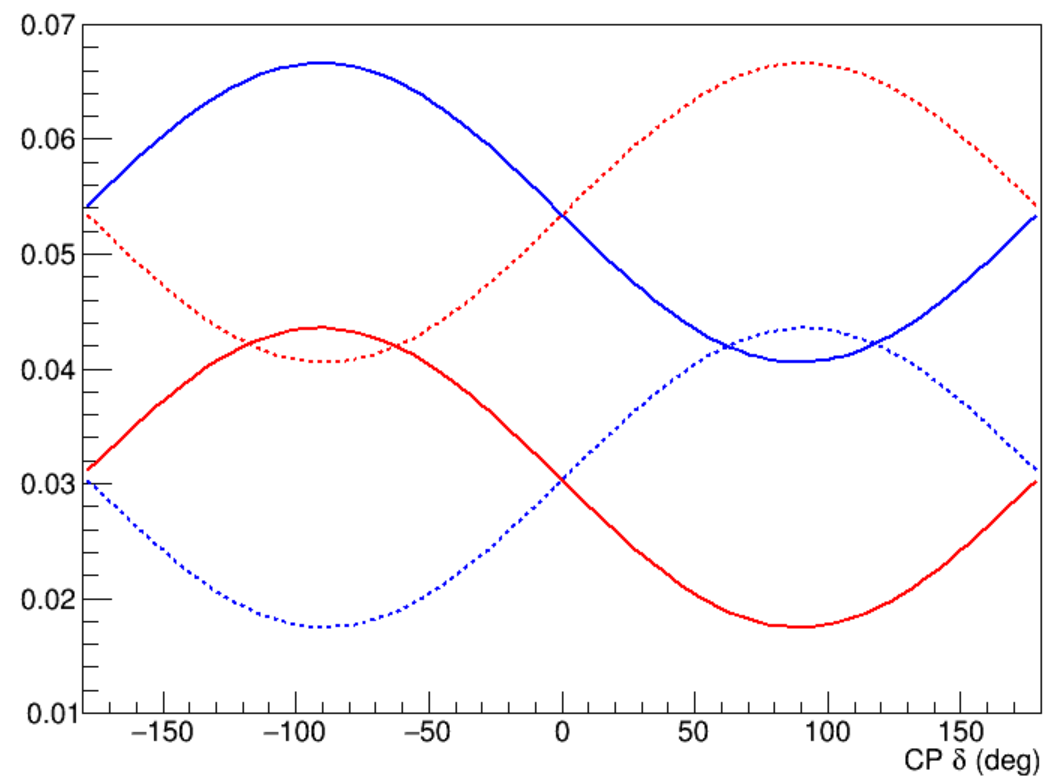 NH
IH
True point
20
NOvA status
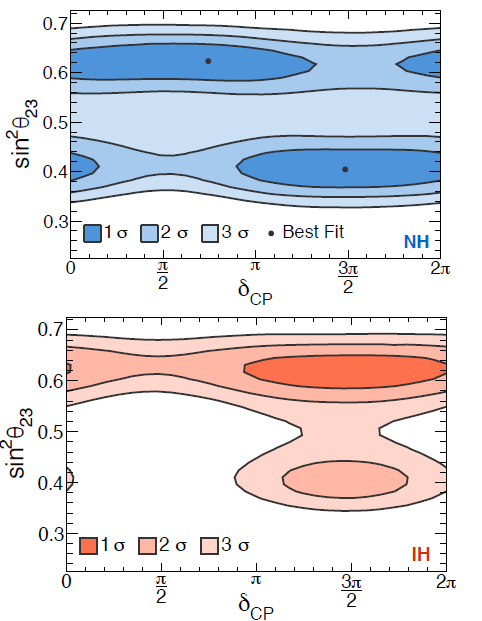 21
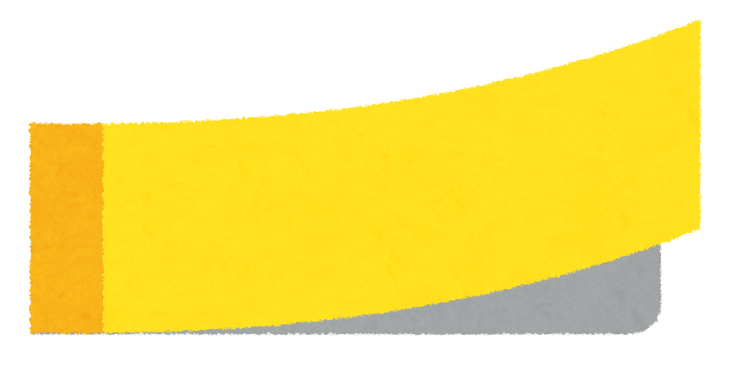 normal mass ordering???
T2K new result?
What’s else?   known unknowns(2) Mass order
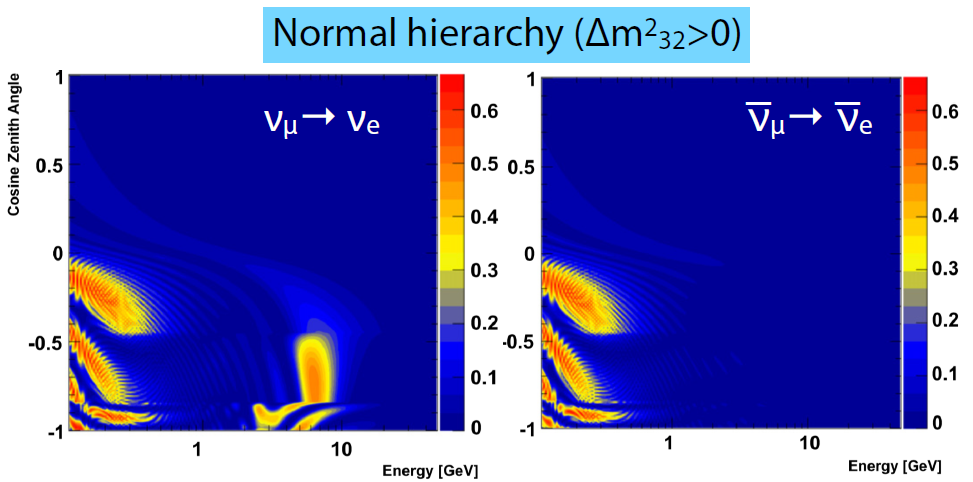 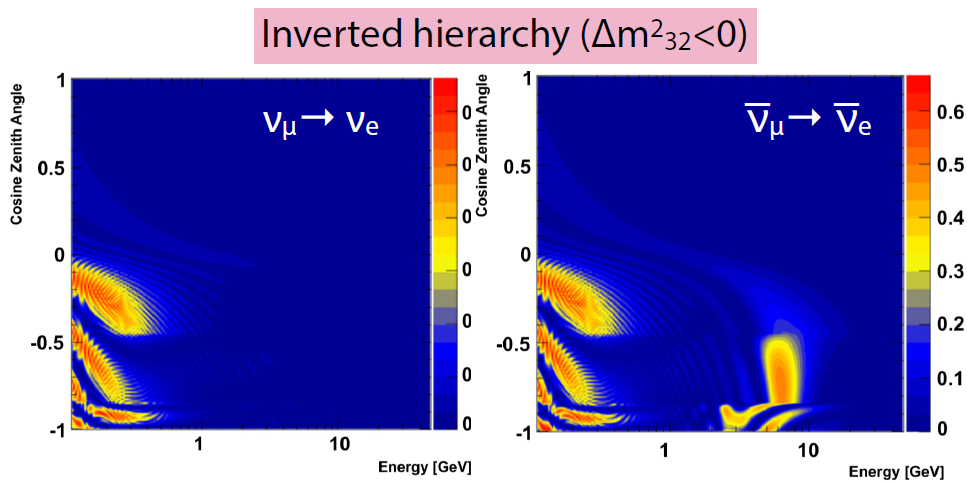 22
What’s else?   known unknowns(3) Majorana?  and absolute mass
Dirac-type Fermion
charge conjugation
charge conjugation
Majorana-type Fermion
charge conjugation
Neutrino is the only known particle which can be Majorana-type Fermion.
Is neutrino Majorana?
23
What’s else?   known unknowns(3) Majorana?  and absolute mass
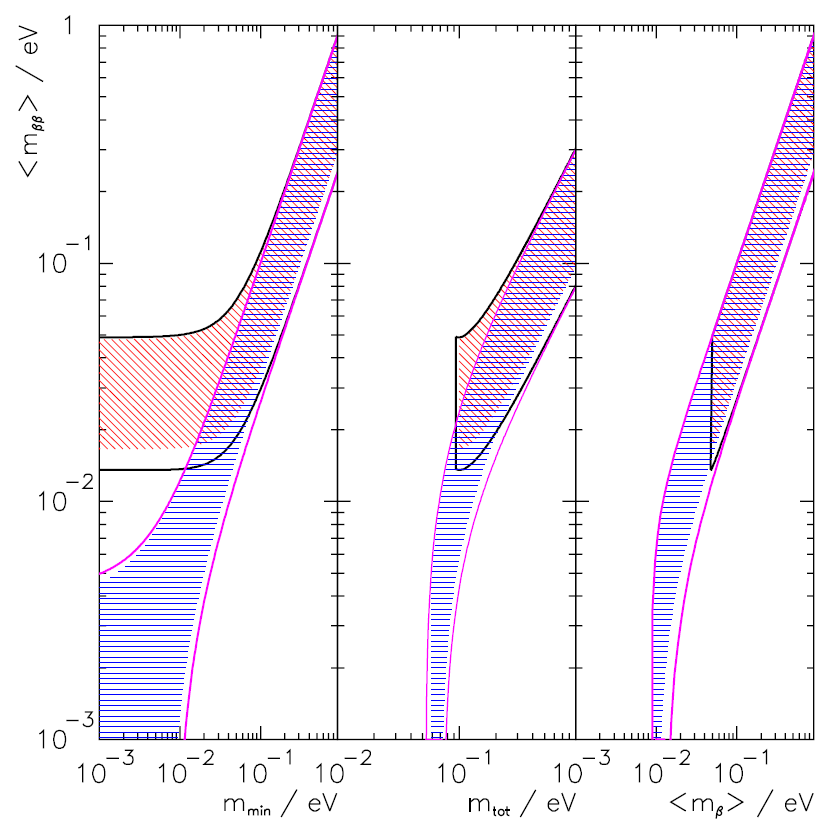 double beta-decay
limit by Cosmology
0.23 eV(95%C.L.)
PDG2015
24
What’s else?   known unknowns(4) Why so light?
u
c
t
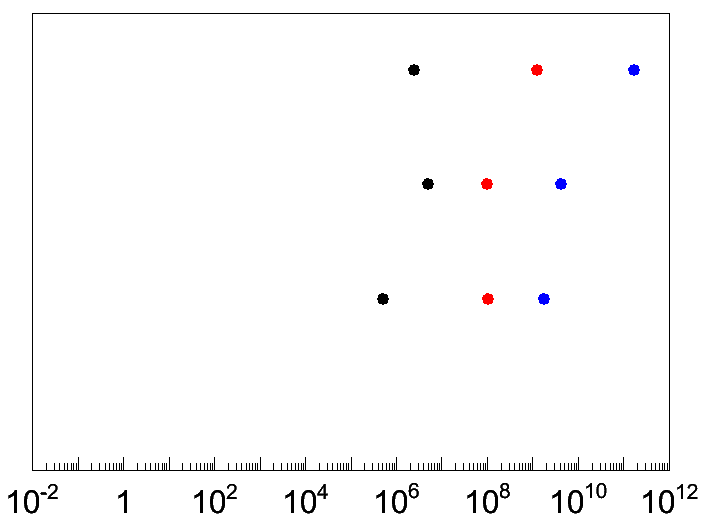 up quark family
s
d
b
down  quark family
Dirac Fermionn
mass via coupling to Higgs
m
t
e
charged lepton
neutrino
Seesaw mechanism
Minkowski,(’77), Yanagita(’79), GellMannn, Ramondo, Slansky(’79),Glashow(‘79)
observed mass is the one diagonalized
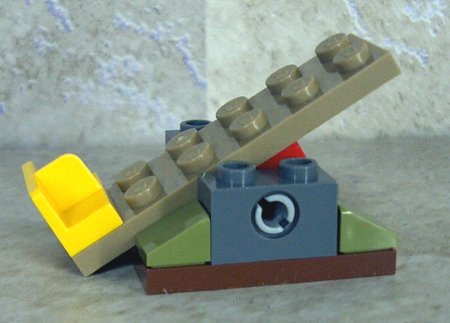 Dirac mass ~1MeV
25
It is crucial to conclude if neutrino is Majorana or Dirac.
What’s else? known unknowns(5) Leptogenesis?
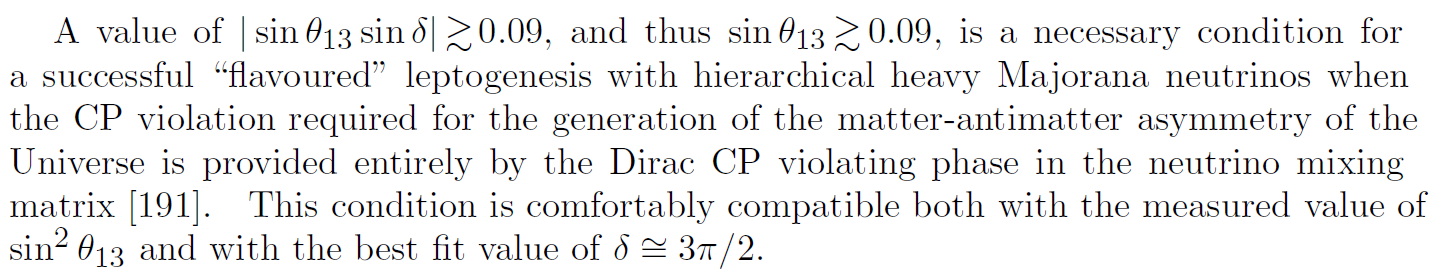 26
PDG2015
What’s else?  unknown unknowns
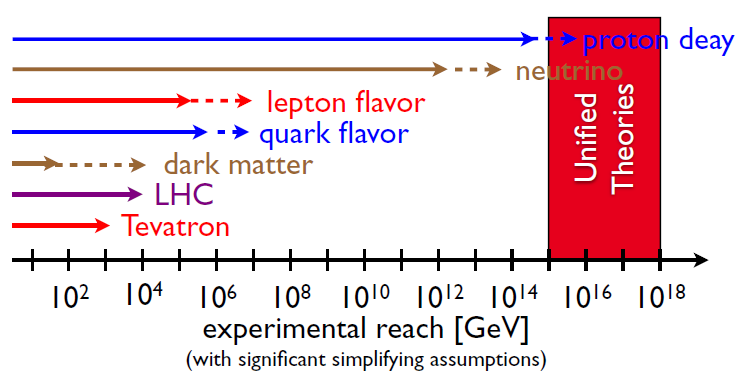 “Future Experimental Programs” H. Murayama Phys.Scripta T158 (2013) 014025
27
What’s else?  unknown unknowns
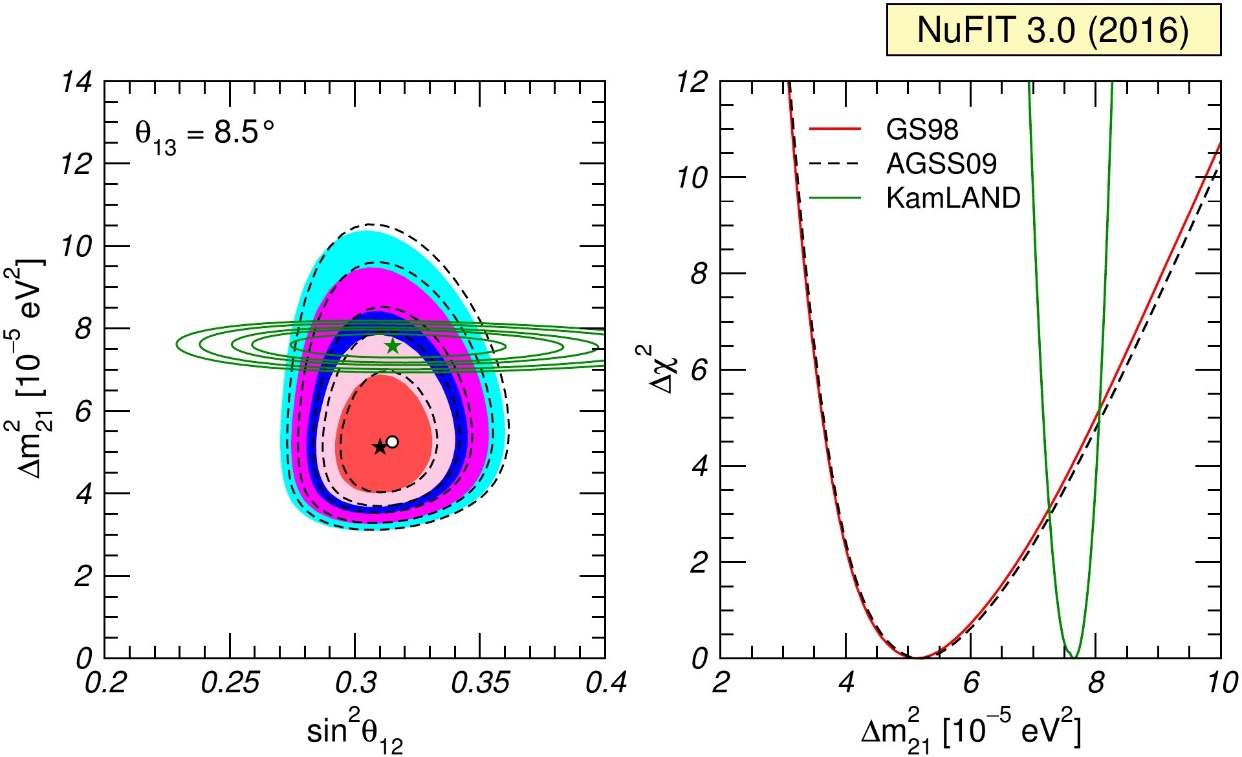 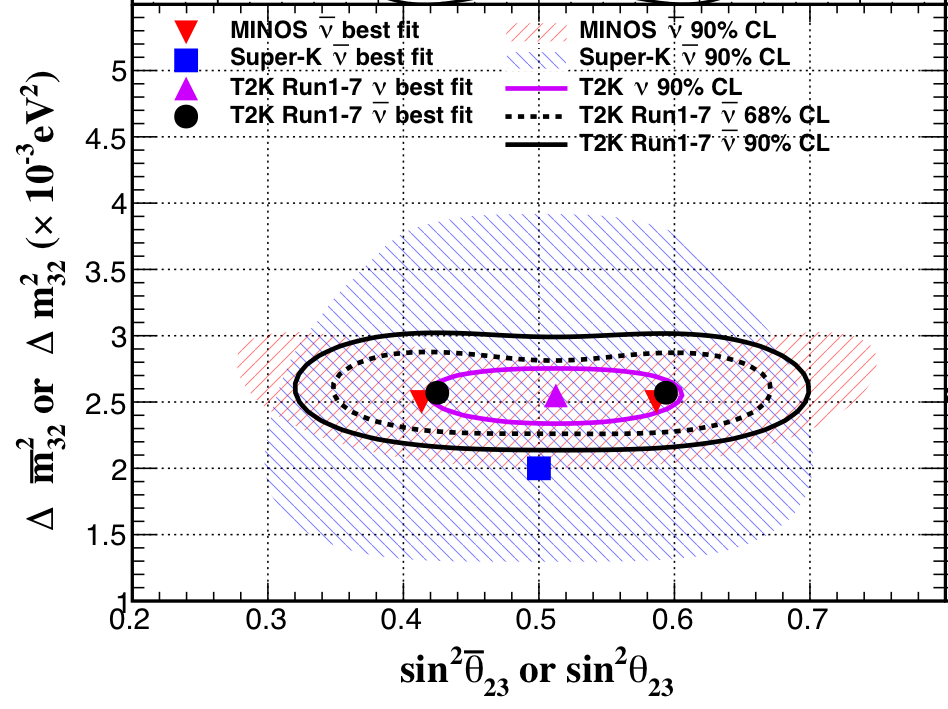 reactor
(KamLAND)
solar
28
Summary
29
In 10 years,
Inverted MH
Normal MH
double beta-decay
CMB
30
ne disappearance :  q13
short baseline reactor experiment
nm disappearance :  q23
long baseline accelerator experiment
ne appearance : q13
31
Daya Bay(Reactor Short Baseline) Latest result
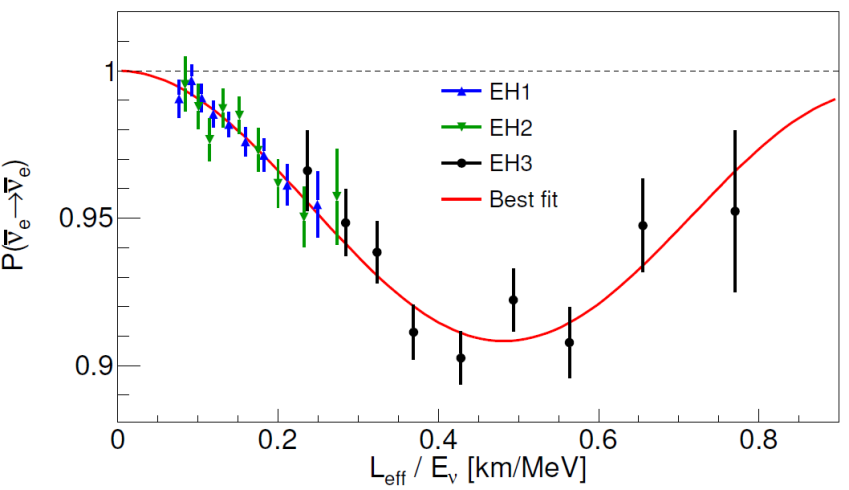 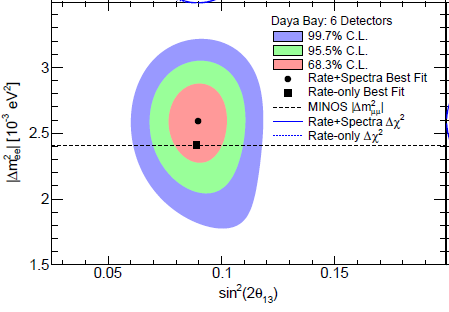 32
World LBL experiments
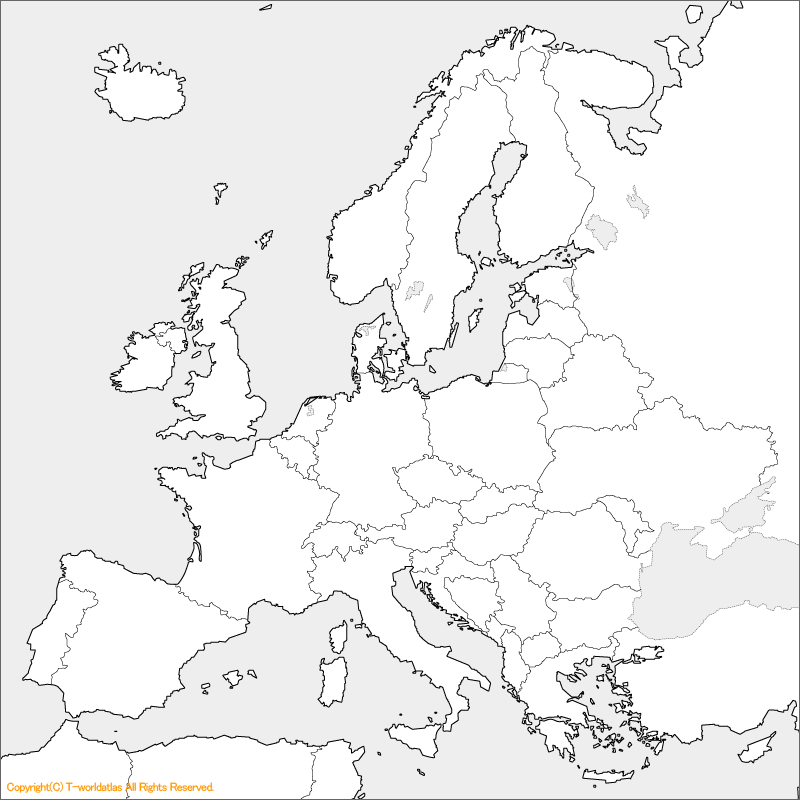 OPERA(2008-2012)  
ICARUS (2010-2012) 732km
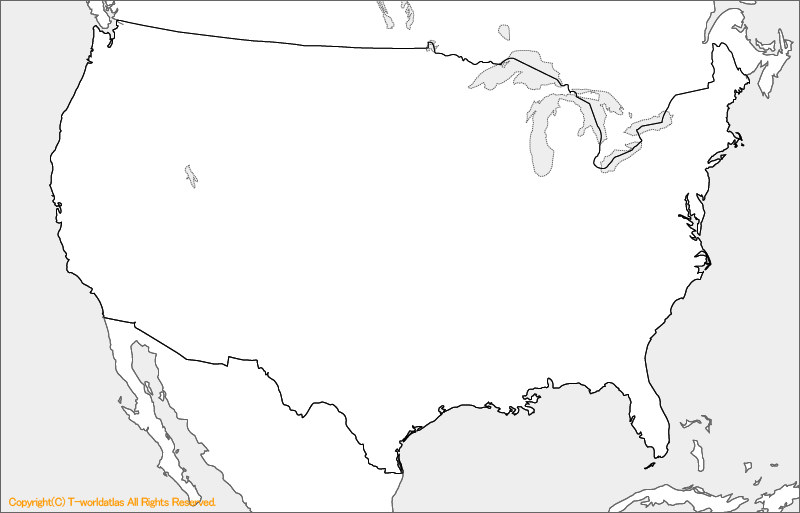 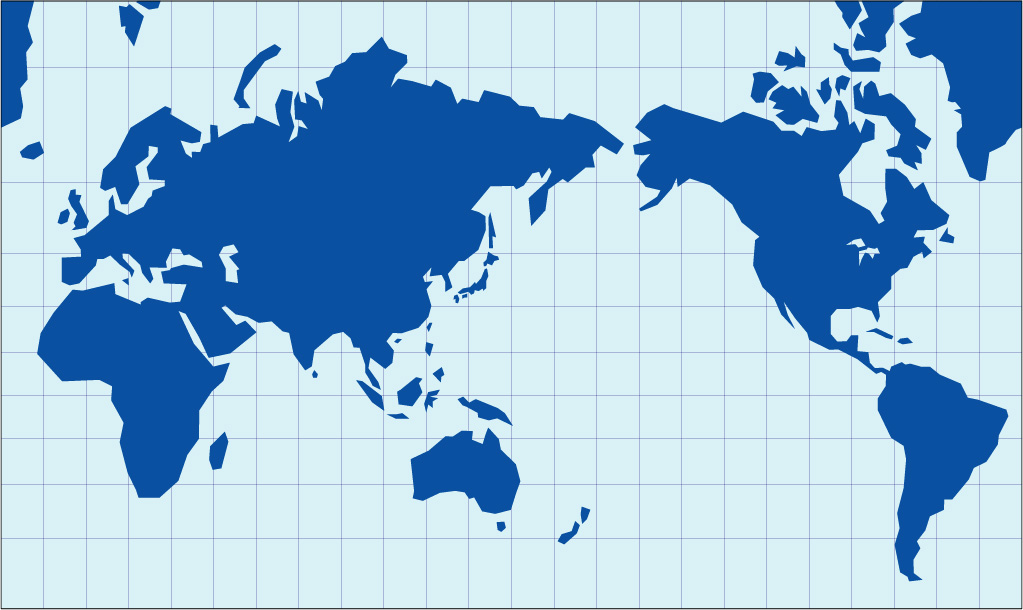 MINOS (2005- 2012) 735km
NOvA (2013-)   819km
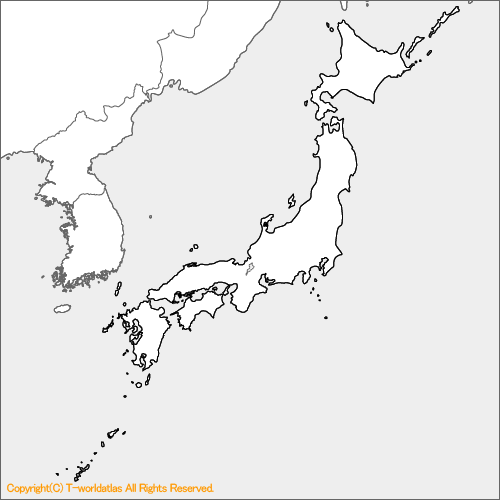 K2K (1999-2004)  250km
T2K (2010-) 295km
33